2022 CGP Application Summary
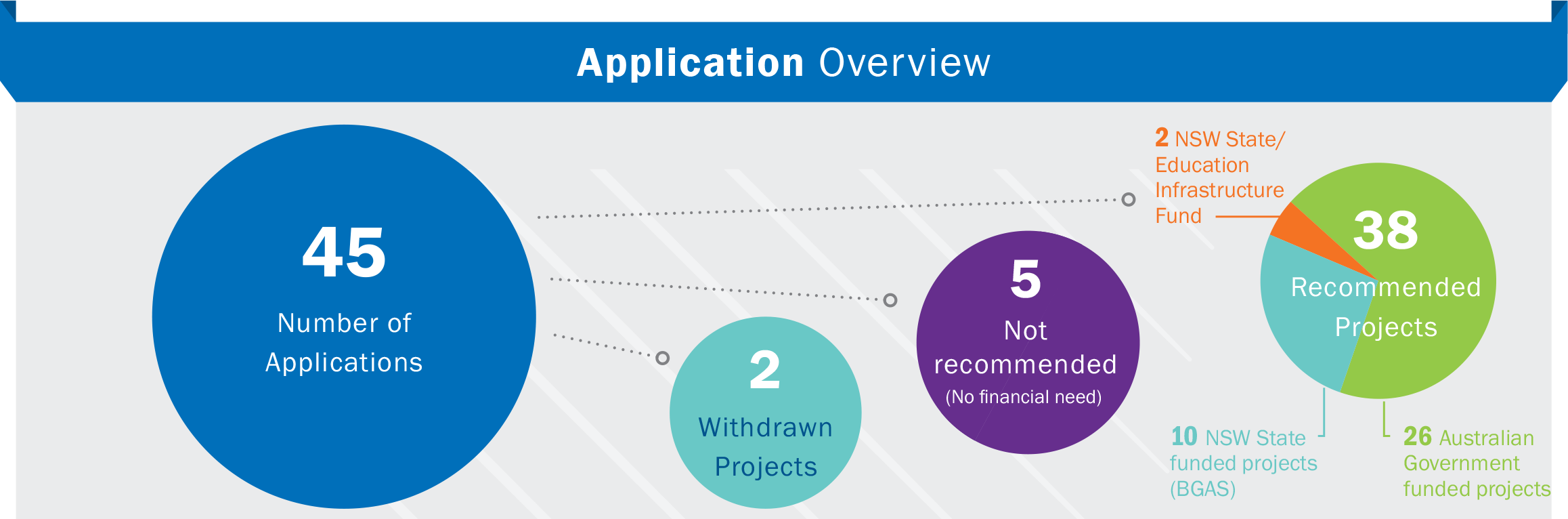 [Speaker Notes: TO BE UPDATED with 2022 application data]
2022 CGP Application Summary
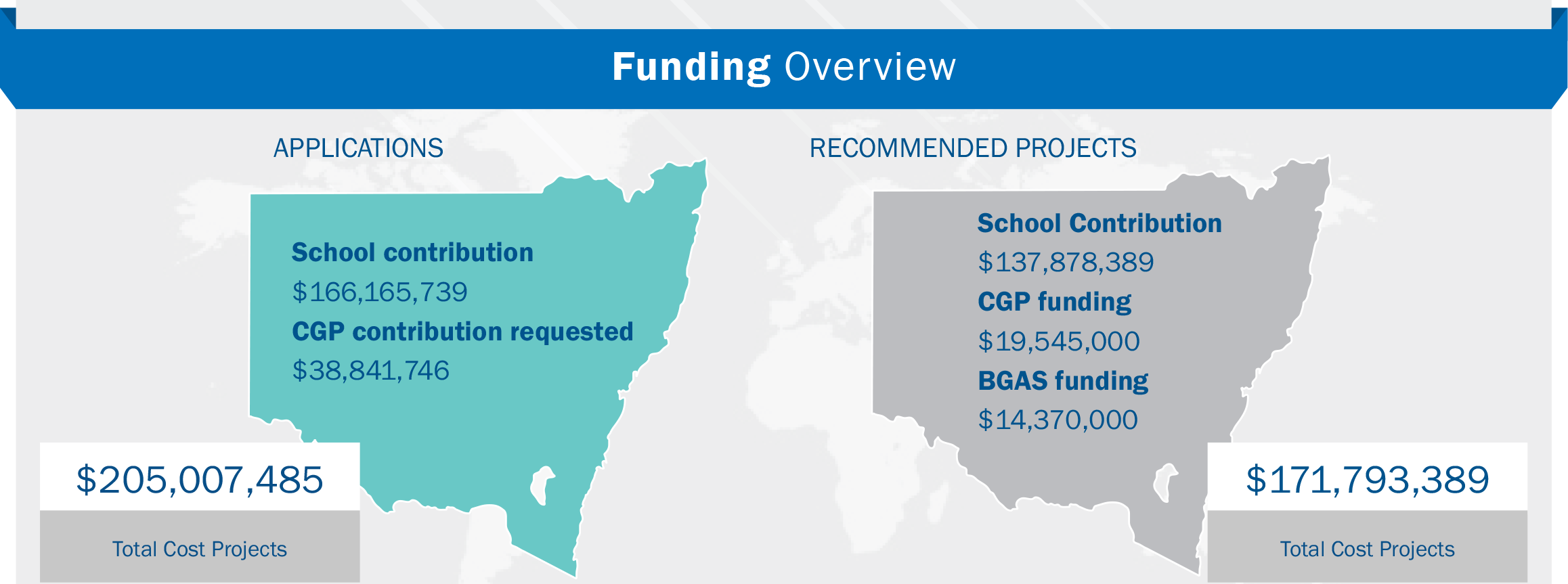 [Speaker Notes: TO BE UPDATED with 2022 application data]
2022 CGP Application Summary
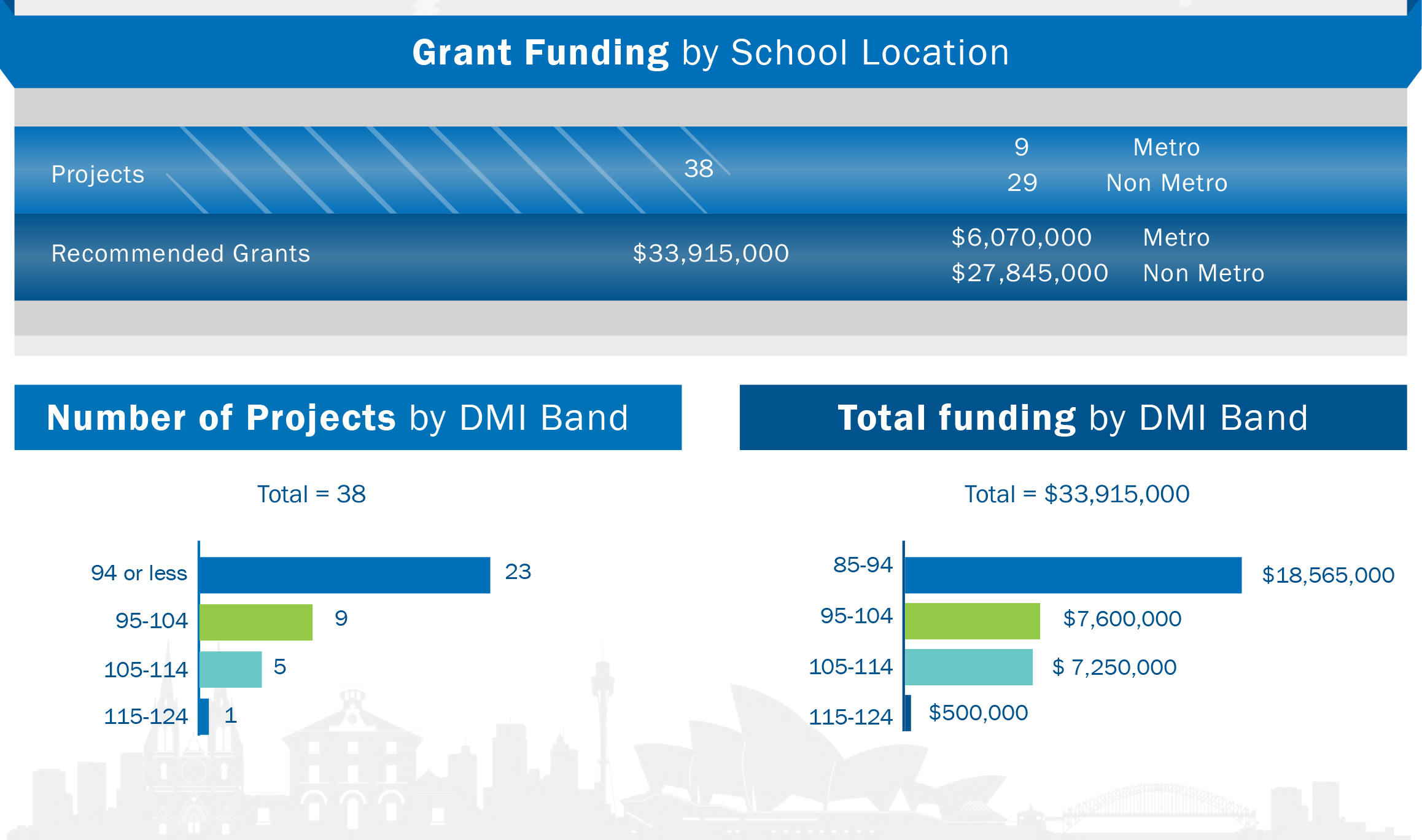 [Speaker Notes: TO BE UPDATED with 2022 application data]
2022 CGP Application Summary
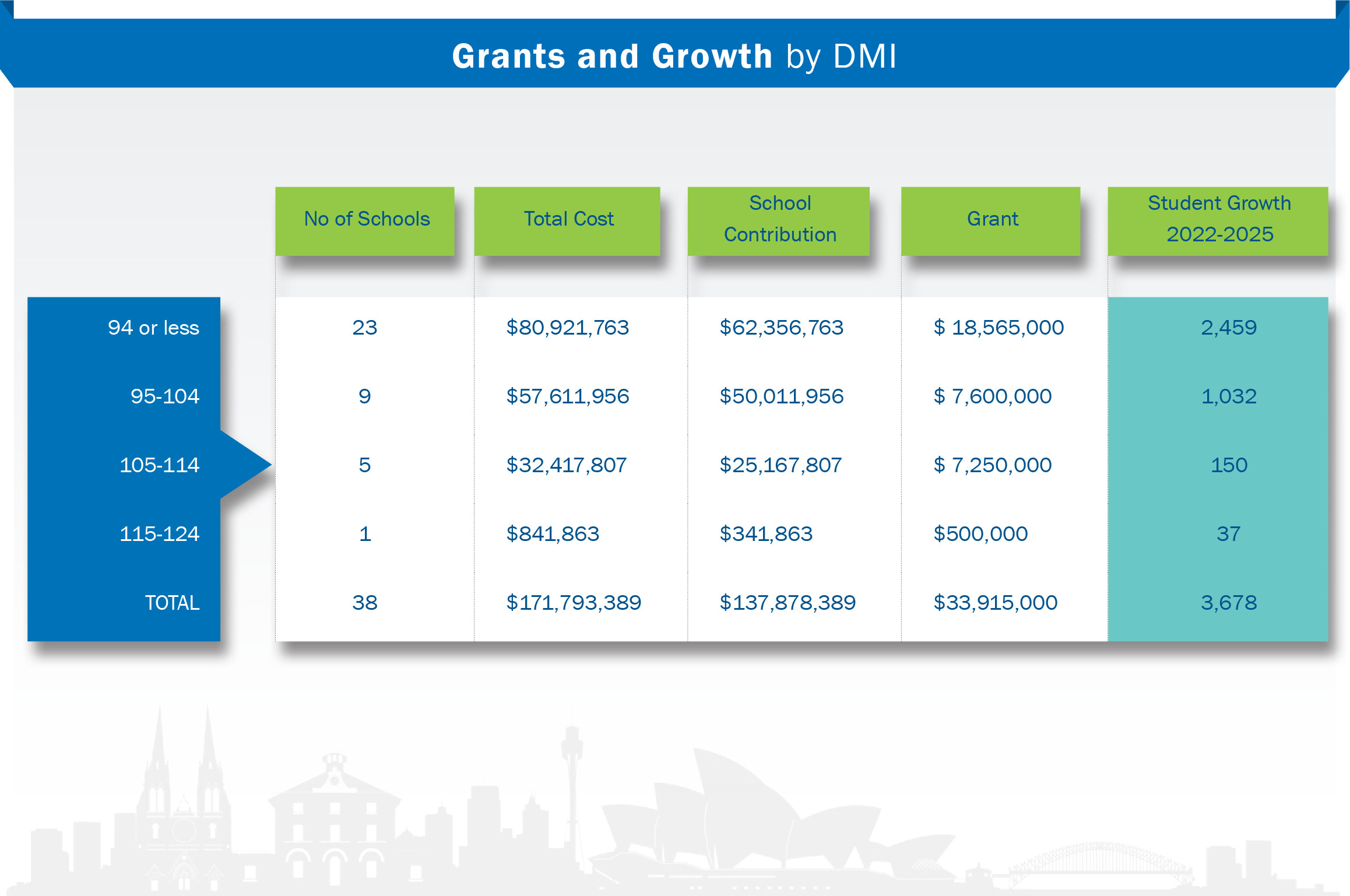 [Speaker Notes: TO BE UPDATED with 2022 application data]
2022 CGP Application Summary
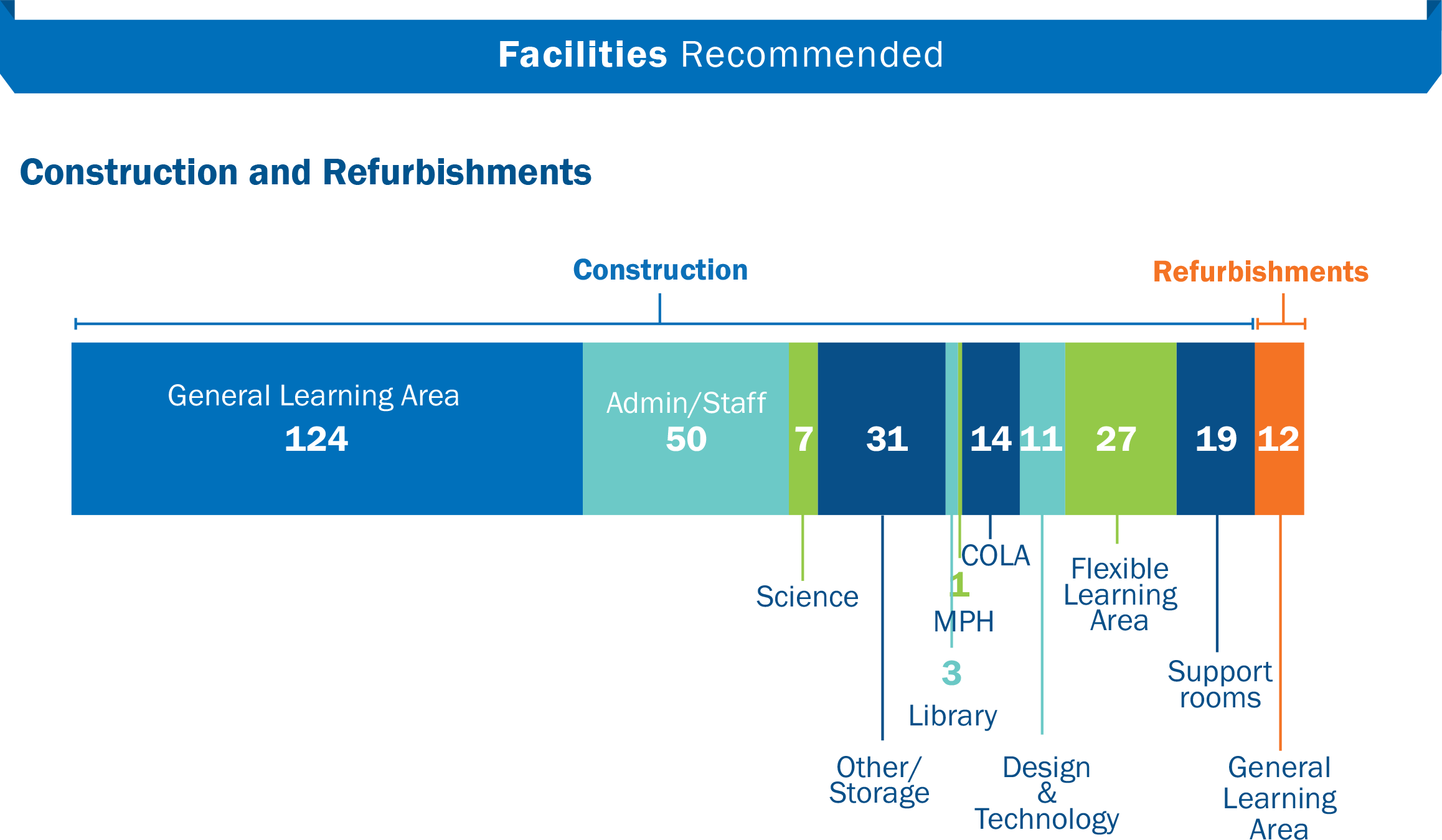